Administration (County Court)
Mission
Crook County will inspire the trust through excellence and quality in service by embracing creative and innovative methods, being friendly, responsive and fiscally responsible to enhance the health, safety, and quality of life for its citizens.
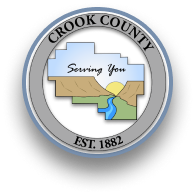 [Speaker Notes: Enter your department in Header area
Enter the department’s mission statement
Enter the department’s major goals/work plan elements
Add the department logo to bottom left corner, same size as County logo]
Administration (County Court)
Major goals
Deliver the best level of service within available and allocated resources
Add County Administrator position
Provide additional staffing, and compensation and benefits enhancements to deliver desired service levels
Completion of the facilities plan and funding to renovate existing space and construct new office space
Funding to implement the information technology road map
Funding to initiate implementation of an organization wide asset management program
Technology, staffing, structure, and schedule to plan, develop, and implement and organization wide Communications Plan
Implement a comprehensive strategic five-year financial plan
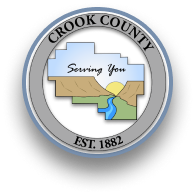 [Speaker Notes: Enter your department in Header area
Enter the department’s mission statement
Enter the department’s major goals/work plan elements
Add the department logo to bottom left corner, same size as County logo]
Administration (County Court)Financial Summaryamounts in thousands
Comments
Timing issue for contract payments
Personnel services 38% of budget 
Materials and services 53% of budget
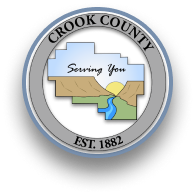 [Speaker Notes: Enter department in header
Enter the department’s quarterly budget, actual and variance amounts ---- in thousands
Enter comments to explain any significant variances
Add the department’s logo to the bottom left corner, same size as County logo]
Org Chart
Comments:
Hired Breyanna Cupp February
Staffing Summary
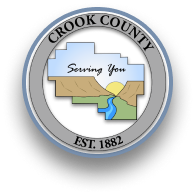 [Speaker Notes: Enter department in the bottom header
Enter the department’s organization chart
Provide some bullets describing personnel during the quarter, e.g., number of new employees, separations, etc.any pending recruitments, significant new hires or seprarations
Enter the department’s authorized, filled and vacate positions – FTEs as of end of the quarter
Add the department logo to the left of the County logo – same size as County logo]
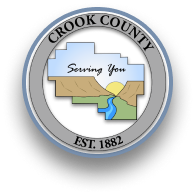 Administration (County Court) Activities Q2 FY 2024
[Speaker Notes: Replace “Department” with your department name in header
List the major goals/work plan elements for the department
Provide a brief description of activity on each goal/work plan item
List any challenges or changes or other comments for each goal/work plan item
Add additional lines as needed – go to next page if needed
If additional page added, delete “Questions”
Add department logo to left of the County logo – same size as County logo]
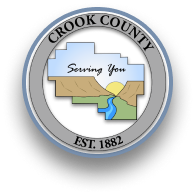 Administration (County Court) Activities - continuedQ1 FY 2024
[Speaker Notes: Replace “Department” with your department name in header
List the major goals/work plan elements for the department
Provide a brief description of activity on each goal/work plan item
List any challenges or changes or other comments for each goal/work plan item
Add additional lines as needed – go to next page if needed
If additional page added, delete “Questions”
Add department logo to left of the County logo – same size as County logo]
Questions
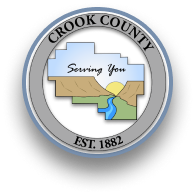 Administration (County Court) Activities - continuedQ2 FY 2024
[Speaker Notes: Replace “Department” with your department name in header
Continue your list of the major goals/work plan elements
Provide a brief description of activity on each goal/work plan item
List any challenges or changes or other comments for each goal/work plan item
Add additional lines as needed – go to next page if needed
If additional page added, delete “Questions”
Add your department logo to left of the County logo – same size as County logo]
Complete department head reviews - March
Complete Budget for FY 2025
Continue momentum of activity initiated in FY 2024
Complete and implement compensation study recommendations

Recruit County Administrator
Facilitate transition
Ensure momentum maintained
Questions
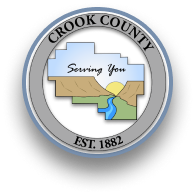 Administration (County Court) FY 2024 Closeout and FY 2025 Initiatives
[Speaker Notes: Replace “Department” with your department name in header
Continue your list of the major goals/work plan elements
Provide a brief description of activity on each goal/work plan item
List any challenges or changes or other comments for each goal/work plan item
Add additional lines as needed – go to next page if needed
If additional page added, delete “Questions”
Add your department logo to left of the County logo – same size as County logo]